Examination of the Components of the Fiscal Policy Paper which was laid before the Houses of Parliament on February 15, 2024
Auditor General’s Comments
Auditor General’s Responsibilities
Section 48B (6) of the FAA Act requires the Auditor General to examine the components of the Fiscal Policy Paper and provide a report to the Houses of Parliament indicating whether: -
a) Regarding the conventions and assumptions underlying the preparation of the Fiscal Policy Paper
Conventions & assumptions underlying preparation of the FPP comply with principles of prudent fiscal management
Auditor General’s Comment

Given the macroeconomic assumptions and identification of risk, I found that the preparation of the FPP complied with the principles of prudent fiscal management.
b) Reasons given for deviations from the Budget are reasonable, having regard to the circumstances.
Tax Revenue vs Budgeted Tax Revenue
Explanations for deviation in revenue for April – Dec 2023 vis-a-vis Original budget
Auditor General’s Comment

Overall, I found the explanations for the deviations relative to Budget to be reasonable, having regard to the circumstances.
bc) There are public bodies that do not form part of the specified public sector that were part thereof in the preceding  fiscal year.
d) a public private partnership involves only minimal contingent liabilities
Auditor General’s Recommendations
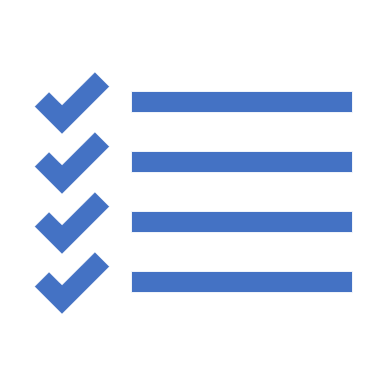 The FPP should consider including a quantification of projected losses from adjustments to the concession agreements for the NMIA airport for the short- to medium-term to facilitate an analysis of materialised contingency risk.
‘A better Country through effective audit scrutiny’
Thank You